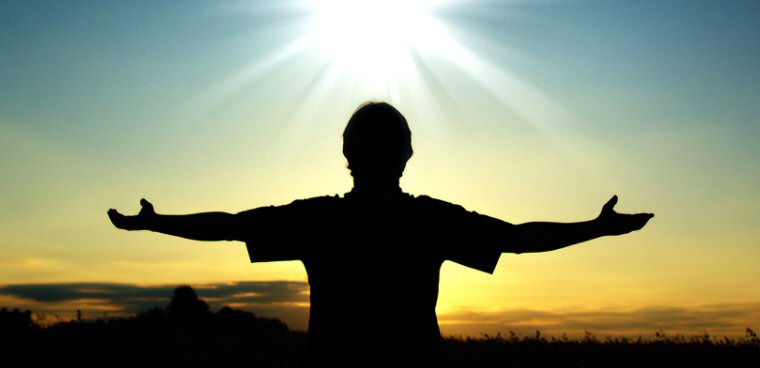 “True” Disciples of Christ
Mark 8:34-38
Richie Thetford									                 www.thetfordcountry.com
Deny Yourself
Submit to the guidance of Jesusin mind, body, and soul
1 Corinthians 6:19-20
ASK:“What would Jesus do?”
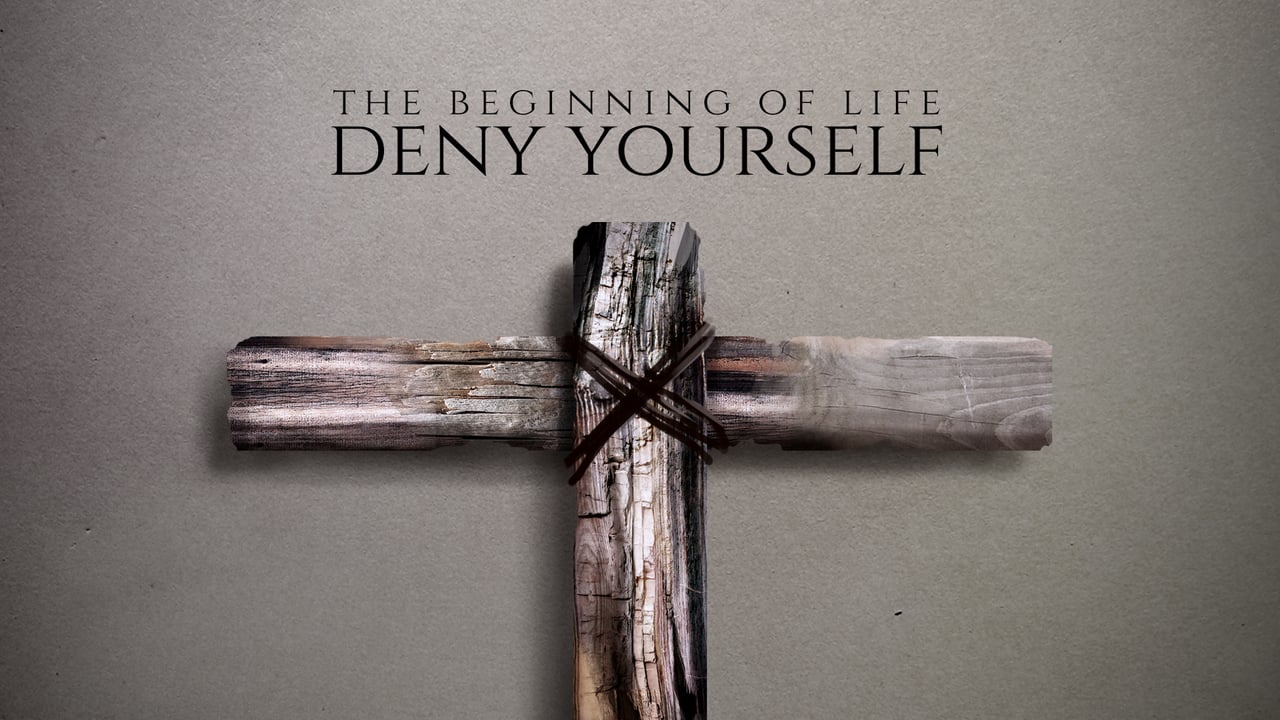 Richie Thetford									                 www.thetfordcountry.com
Take Up Your Cross
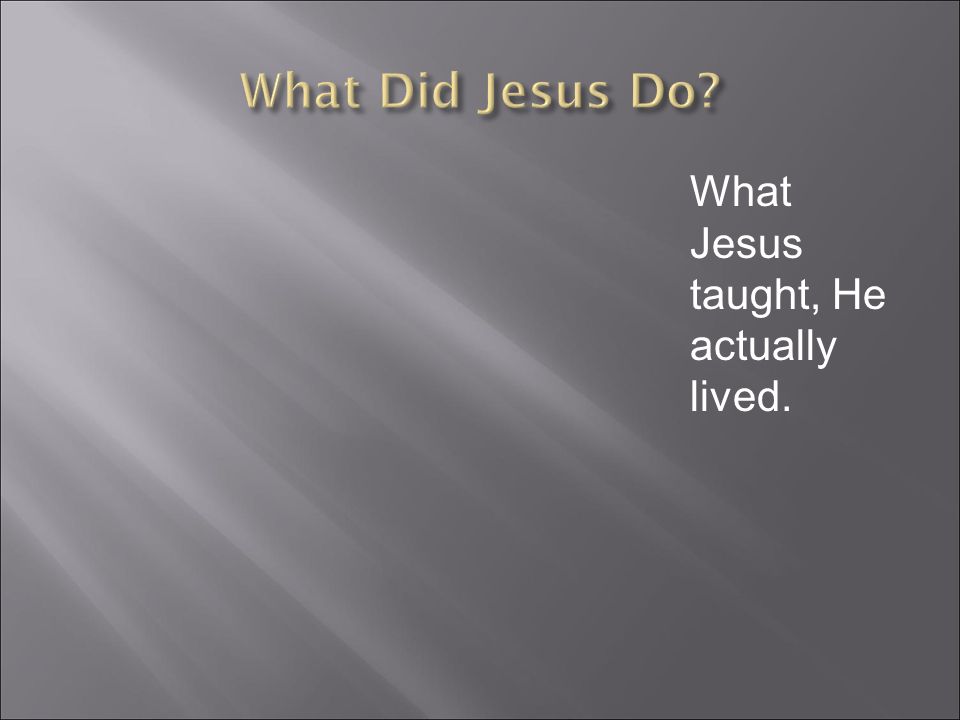 Living as Jesus taught
Romans 6:6-8
Galatians 2:20
Give up the old way of life
2 Corinthians 5:17
Colossians 3:5-17
1 Peter 2:9
Titus 2:14
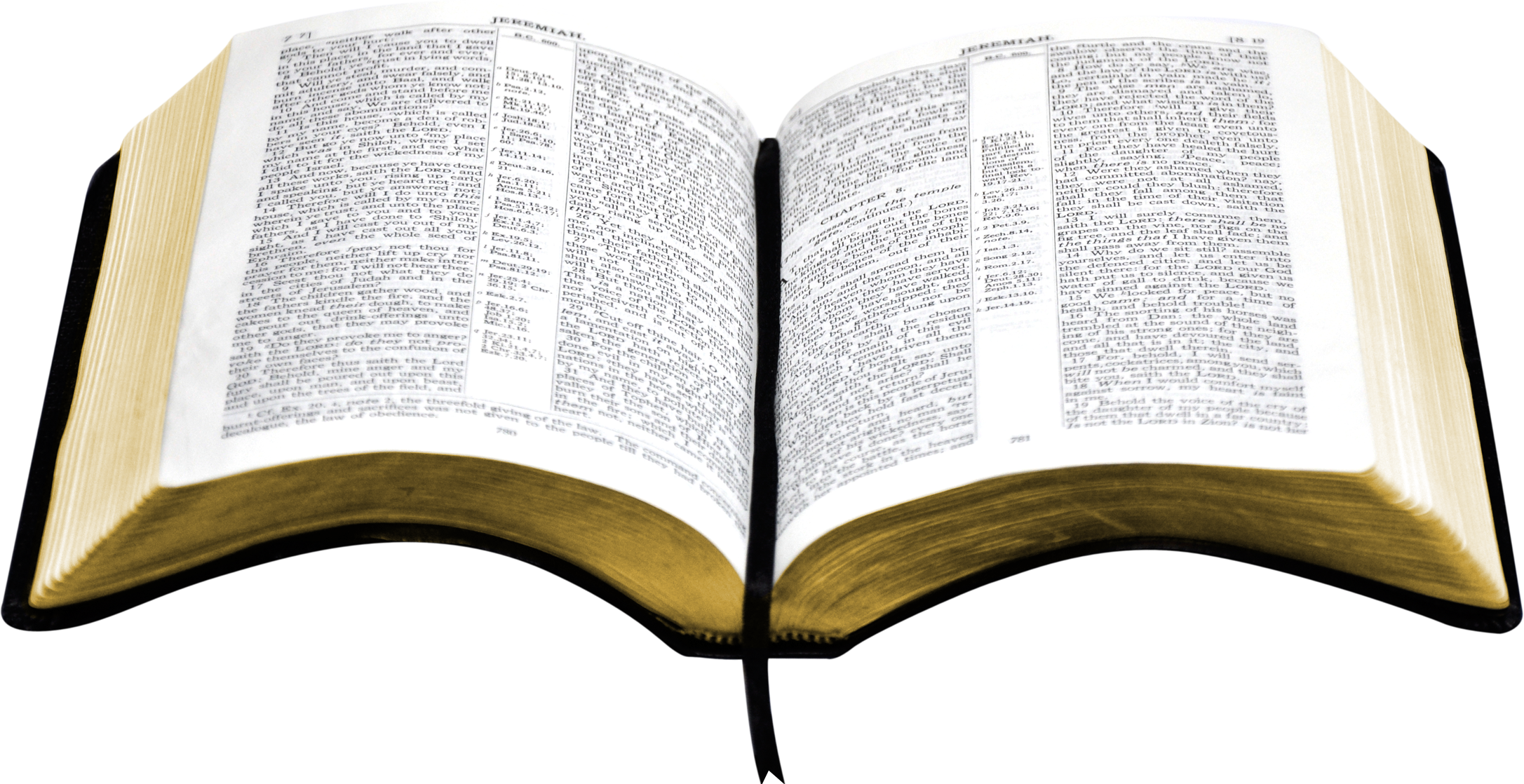 Richie Thetford									                 www.thetfordcountry.com
Follow Me
Head in the Lord’s direction
Jeremiah 10:23
John 14:6
John 15:5
We can do so successfully
Must be a “full-time” Christian
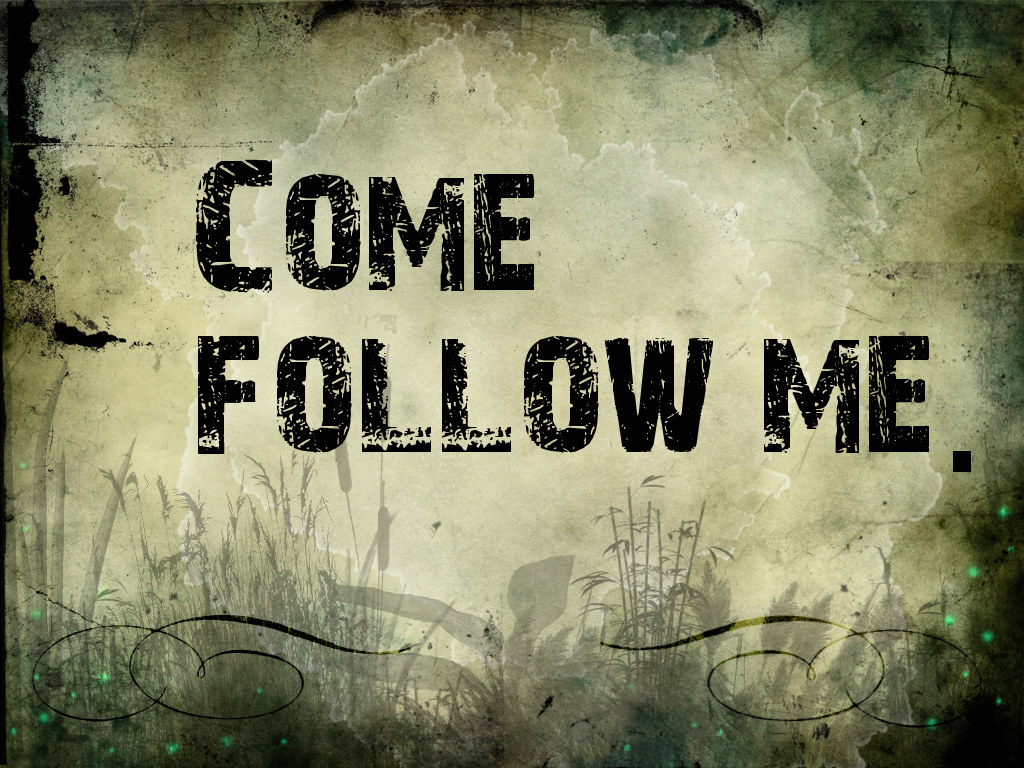 Richie Thetford									                 www.thetfordcountry.com
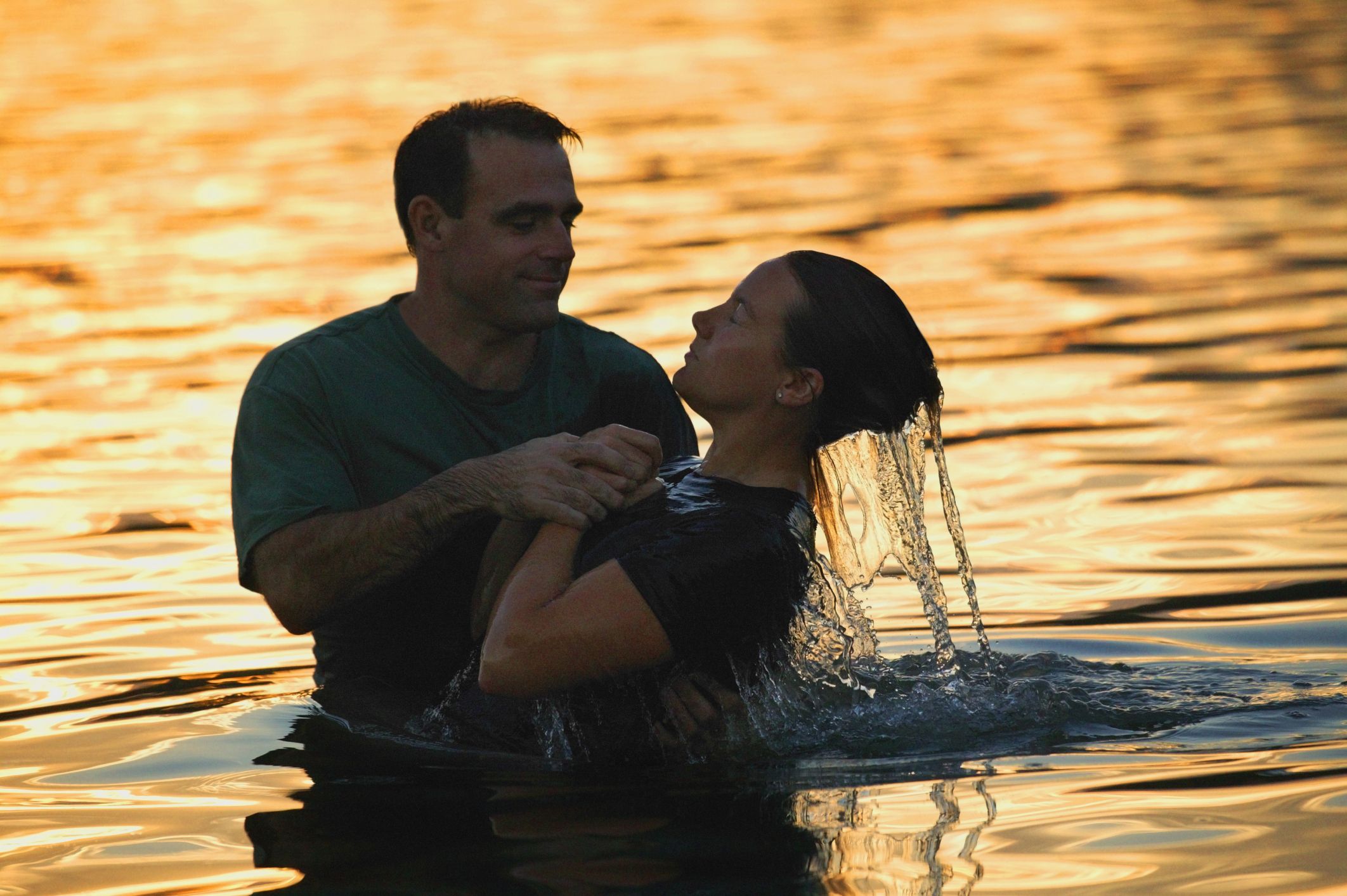 Baptism:
A resurrection to a new life!
Romans 6:3-8
Richie Thetford									                 www.thetfordcountry.com